Exploring Environmental Science for AP®
1st Edition
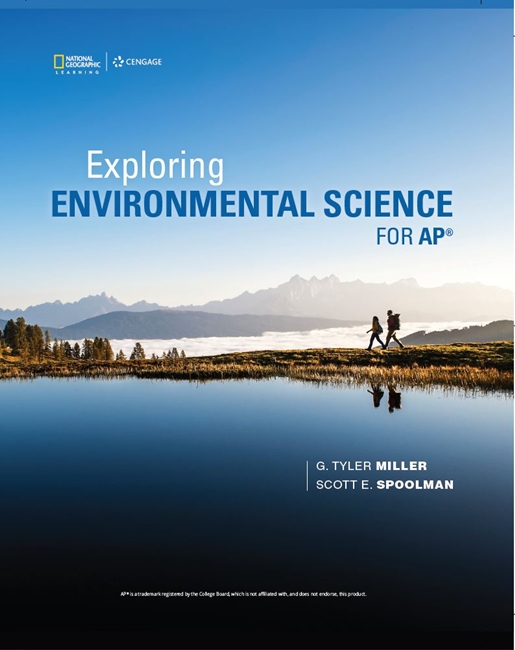 Chapter 19
Air Pollution and Ozone Depletion
Copyright © 2018 Cengage Learning. All Rights Reserved. May not be copied, scanned, or duplicated, in whole or in part, except for use as permitted in a license distributed with a certain product or service or otherwise on a password-protected website for classroom use.
Core Case Study: Los Angeles Air Pollution
1950s: Los Angeles air was among dirtiest in the world
Industrial emissions
Motor vehicle emissions
Public protest over smog in the 1950s and 1960s
1970: Congress passed the Clean Air Act
Mandated pollution control measures
Resulted in dramatic improvements in air quality
19.1 What Is the Nature of the Atmosphere?
Innermost layers of the atmosphere
Troposphere
Supports life
Stratosphere 
Contains the protective ozone layer
The Atmosphere Consists of Several Layers (1 of 2)
Atmosphere
Thin blanket of gases surrounding the earth
Density
Number of gas molecules per unit of air volume
Decreases with higher altitude
Atmospheric pressure
Force per unit area of a column of air
Decreases with higher altitude
The Atmosphere Consists of Several Layers (2 of 2)
[Speaker Notes: Figure 18.2 Natural capital. The earth’s atmosphere is a dynamic system that includes four layers. The average temperature of the atmosphere varies with altitude (red line) and with differences in the absorption of incoming solar energy. Critical thinking: Why do you think most of the planet’s air is in the troposphere?]
Air Movement and Chemicals in the Troposphere Affect the Earth’s Weather and Climate
Troposphere 
75–80% of the earth’s air mass
Closest to the earth's surface
Composition of gases
78% nitrogen and 21% oxygen
Rising and falling air currents and greenhouse gases play major roles in weather and climate
Greenhouse gases include H2O, CO2, CH4, and N2O
The Stratosphere Is Our Global Sunscreen
Stratosphere: 17–48 kilometers above the earth’s surface
Similar composition to troposphere except:
Lower volume of water vapor
Higher concentration of ozone (O3) 
Ozone layer
Filters 95% of harmful UV radiation
Allows life to exist on land
19.2 What Are the Major Outdoor Air Pollution Problems?
Industrial smog
Caused primarily by burning coal
Photochemical smog
Caused by emissions from motor vehicles, industrial facilities, and power plants
Air Pollution Comes from Natural and Human Sources (1 of 4)
Air pollution–presence of chemicals in the atmosphere
Concentrations high enough to harm organisms, ecosystems, human-made materials, or alter climate
Natural sources
Wind-blown dust
Pollutants from wildfires or volcanic eruptions
Volatile organics released by plants
Air Pollution Comes from Natural and Human Sources (2 of 4)
Human sources
Mostly in industrialized and urban areas
Stationary sources
Power plants and industrial facilities
Mobile sources
Motor vehicles
Air Pollution Comes from Natural and Human Sources (3 of 4)
Primary pollutants
Emitted directly into the air
Secondary pollutants
Formed from reactions of primary pollutants
Air Pollution Comes from Natural and Human Sources (4 of 4)
[Speaker Notes: Figure 18.3 Human inputs of air pollutants come from mobile sources (such as cars) and stationary sources (such as industrial, power, and cement plants). Some primary air pollutants react with one another and with other chemicals in the air to form secondary air pollutants.]
Air Pollution Has Harmful Effects
Air pollutants flow north to form arctic haze
Since the 1970s, outdoor air quality has improved in more-developed countries
Fine particles can get lodged in the lungs
Contributes to cancer, asthma, heart attack, and stroke
Study: outdoor air pollution kills 1.4 million people per year in China
645,000 per year in India
Major Outdoor Air Pollutants (1 of 4)
Carbon oxides 
Carbon monoxide (CO) and carbon dioxide (CO2)
Nitrogen oxides and nitric acid 
Acid deposition
Role in photochemical smog
Sulfur dioxide and sulfuric acid
Reduce visibility and aggravate breathing problems
Major Outdoor Air Pollutants (2 of 4)
Particulates
Suspended particulate matter
Ozone
Can cause coughing and breathing problems
Volatile organic compounds (VOCs)
Methane
Benzene, dry-cleaning fluids, and various components of gasoline and plastics
Major Outdoor Air Pollutants (3 of 4)
TABLE 18 1 Chemical Reactions that Form Major Air Pollutants
[Speaker Notes: Table 18.1 Chemical reactions that form major air pollutants]
Major Outdoor Air Pollutants (4 of 4)
[Speaker Notes: Figure 18.4 Sulfuric acid and other air pollutants have damaged this statue in Rome, Italy. The nose and part of the forehead have been restored.]
Case Study: Lead Is a Highly Toxic Pollutant (1 of 2)
In air, water, soil, plants, and animals
Does not break down in the environment
Impacts human health and environment
Children most vulnerable 
Can cause death, brain damage, and paralysis
Lead exposure for adults and children working in e-waste recycling
Case Study: Lead Is a Highly Toxic Pollutant (2 of 2)
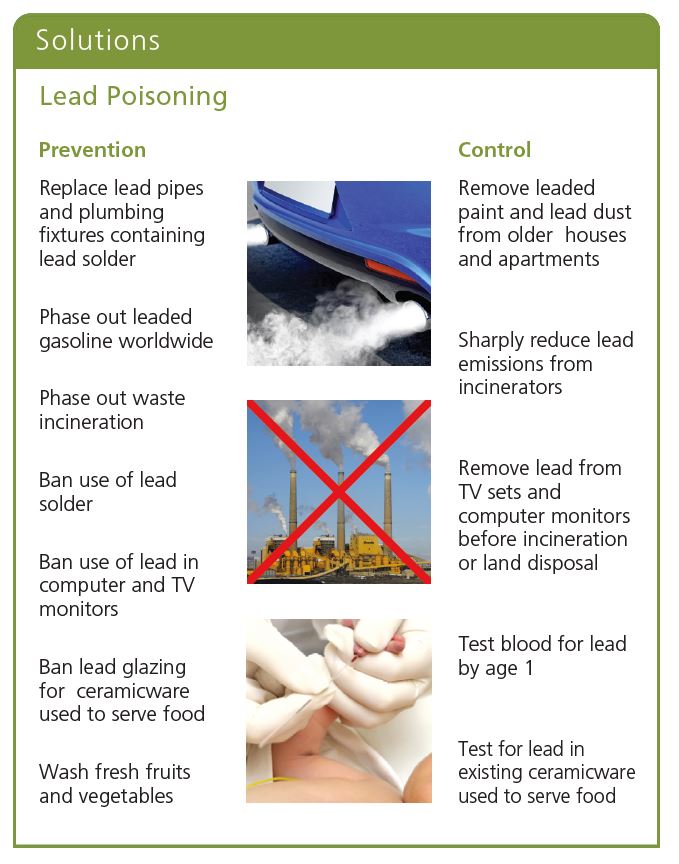 Burning Coal Produce Industrial Smog (1 of 3)
Chemical composition of industrial smog 
Sulfur dioxide, sulfuric acid, and suspended solid particles
Combustion of coal and oil forms carbon monoxide, carbon dioxide, and soot 
Common in industrialized urban areas 
Examples: China, India, Ukraine
Beijing air quality among world’s worst
Burning Coal Produces Industrial Smog (2 of 3)
[Speaker Notes: Figure 18.7 A greatly simplified model of how pollutants are formed when coal and oil are burned. The result is industrial smog.]
Sunlight Plus Cars Equals Photochemical Smog
Photochemical smog formed under the influence of sun’s UV radiation
VOCs + NOx + heat + sunlight yields:
Ground level O3 and other photochemical oxidants
Aldehydes
Other secondary pollutants
Burning Coal Produces Industrial Smog (3 of 3)
[Speaker Notes: Figure 18.8 A greatly simplified model of how the pollutants that make up photochemical smog are formed.]
Critical Concept: Factors Affecting Outdoor Air Pollution (1 of 3)
Factors that help reduce outdoor air pollution
Gravity allows particulates to settle
Rain and snow
Salty sea spray from the ocean
Winds 
Natural chemical reactions remove some pollutants
Several Factors Affect Levels of Outdoor Air Pollution (2 of 3)
Factors that increase outdoor air pollution
Urban buildings
Hills and mountains
High temperatures
VOC emissions from certain trees and plants 
The grasshopper effect
Temperature inversion
Warm air above cool air prevents mixing
Several Factors Affect Levels of Outdoor Air Pollution (3 of 3)
[Speaker Notes: Figure 18.9 A temperature inversion can take place in either of the two sets of topography and weather conditions shown here. Polluted air can be trapped between mountain ranges and under the inversion layer (left). Or it can be blown by sea breezes and trapped against a mountain range and under the conversion layer (right, see Core Case Study).]
19.3 What Is Acid Deposition and Why Is It a Problem?
Caused mainly by coal-burning power plants and motor vehicle emissions
Threatens human health, aquatic life and ecosystems, forests, and human-built structures
Acid Deposition (1 of 3)
Human-generated NOx and SOx in the atmosphere
Wet deposition
Acidic rain, snow, fog, or cloud vapor 
Dry deposition
Acidic particles 
Substances remain in the atmosphere for 2–14 days
Acid Deposition (2 of 3)
[Speaker Notes: Figure 18.11 Natural capital degradation: Acid deposition, which consists of rain, snow, dust, or gas with a pH lower than 5.6, is commonly called acid rain. Critical thinking: What are three ways in which your daily activities contribute to acid deposition?]
Acid Deposition (3 of 3)
[Speaker Notes: Figure 18.12 This map shows regions where acid deposition is now a problem and regions with the potential to develop this problem. Such regions have large inputs of air pollution (mostly from power plants, industrial facilities, and ore smelters) or are sensitive areas with naturally acidic soils and bedrock that cannot neutralize (buffer) additional inputs of acidic compounds. Critical thinking: Do you live in or near an area that is affected by acid deposition or an area that is likely to be affected by acid deposition in the future?]
Harmful Effects of Acid Deposition
Contributes to respiratory disorders
Releases toxic metals from soils and rocks
Bioaccumulation in fish
Lowers pH in aquatic ecosystems 
Leaches soil nutrients
Damages forests
Damages statues and buildings
Reducing Acid Deposition (1 of 2)
Prevention is always less costly than cleanup
Using renewable energy sources reduces the impact of acid rain
Harmful Effects of Acid Deposition (2 of 2)
[Speaker Notes: Figure 18.14 Ways to reduce acid deposition and its damage. Critical thinking: Which two of these solutions do you think are the best ones? Why?]
19.4 What Are the Major Indoor Air Pollution Problems?
Indoor air pollutants
Smoke and soot from burning wood and coal in cooking fires
Mostly in less-developed countries
Cigarette smoke
Chemicals used in building materials and cleaning products
Indoor Air Pollution Is a Serious Problem (1 of 3)
Less-developed countries
Indoor burning of wood, charcoal, dung, crop residues, and coal
Greatest risk to low-income populations
More-developed countries
Tobacco smoke
Formaldehyde
Radioactive radon-222 gas
Very small particles
Indoor Air Pollution Is a Serious Problem (2 of 3)
[Speaker Notes: Figure 18.16 Numerous indoor air pollutants are found in most modern homes (concept 18.4). Question: To which of these pollutants are you exposed?]
Indoor Air Pollution Is a Serious Problem (3 of 3)
Levels of some common air pollutants
Two to five times higher inside U.S. homes and buildings than outdoors
Sometimes up to 100 times higher
Pollution levels inside cars
Up to 18 times higher than outside levels
Most people in more-developed urban areas spend 70% or more of their time indoors or inside vehicles
Case Study: Radioactive Radon Gas (1 of 2)
Sources
Underground deposits of certain minerals
Human health risks
Decays into polonium-210
Can expose lung tissue to large amounts of radiation
EPA recommendation
Conduct radon tests
Case Study: Radioactive Radon Gas (2 of 2)
[Speaker Notes: Figure 18.18 Ways that radon-222 gas can enter homes and other buildings. Question: Has anyone tested the indoor air where you live for radon-222?]
19.5 What Are the Health Effects of Air Pollution?
Air pollution can contribute to:
Asthma
Chronic bronchitis
Emphysema
Lung cancer
Heart attack
Stroke
Your Body’s Natural Air Pollution Defenses Can Be Overwhelmed (1 of 4)
Respiratory system protection mechanisms
Hair
Cilia
Mucus
Effects of smoking and prolonged air pollution exposure
Chronic bronchitis
Emphysema
Your Body’s Natural Air Pollution Defenses Can Be Overwhelmed (2 of 4)
[Speaker Notes: Figure 18.19 Major components of the human respiratory system can help to protect us from air pollution, but these defenses can be overwhelmed or breached.]
Your Body’s Natural Air Pollution Defenses Can Be Overwhelmed (3 of 4)
125,000 people develop cancer in the United States each year from breathing diesel fumes
14% of the U.S. population exposed to excessive particulate pollution levels daily
Your Body’s Natural Air Pollution Defenses Can Be Overwhelmed (4 of 4)
[Speaker Notes: Figure 18.20 Distribution of premature deaths from air pollution in the United States, mostly from very small, fine, and ultrafine particles added to the atmosphere by coal-burning power plants. Critical thinking: Why do the highest death rates occur in the eastern half of the United States? If you live in the United States, what is the risk at your home or where you go to school?]
19.6 How Should We Deal with Air Pollution?
Legal, economic, and technological tools can help clean up air pollution
Best solution is to prevent it
Laws and Regulations Can Reduce Outdoor Air Pollution (1 of 3)
United States
Clean Air Acts: 1970, 1977, and 1990 created regulations enforced by states and cities
EPA 
Established air quality standards for six outdoor pollutants
Carbon monoxide, nitrogen dioxide, sulfur dioxide, suspended particulate matter, ozone, and lead
Laws and Regulations Can Reduce Outdoor Air Pollution (2 of 3)
EPA’s national emission standards for 188 hazardous air pollutants (HAPs)
Toxic Release Inventory (TRI)
New U.S. regulations
Limit CO2 emissions from coal-fired power plants
New air quality standards in China
Ban on high-sulfur, high-ash-content coal in major cities
Laws and Regulations Can Reduce Outdoor Air Pollution (3 of 3)
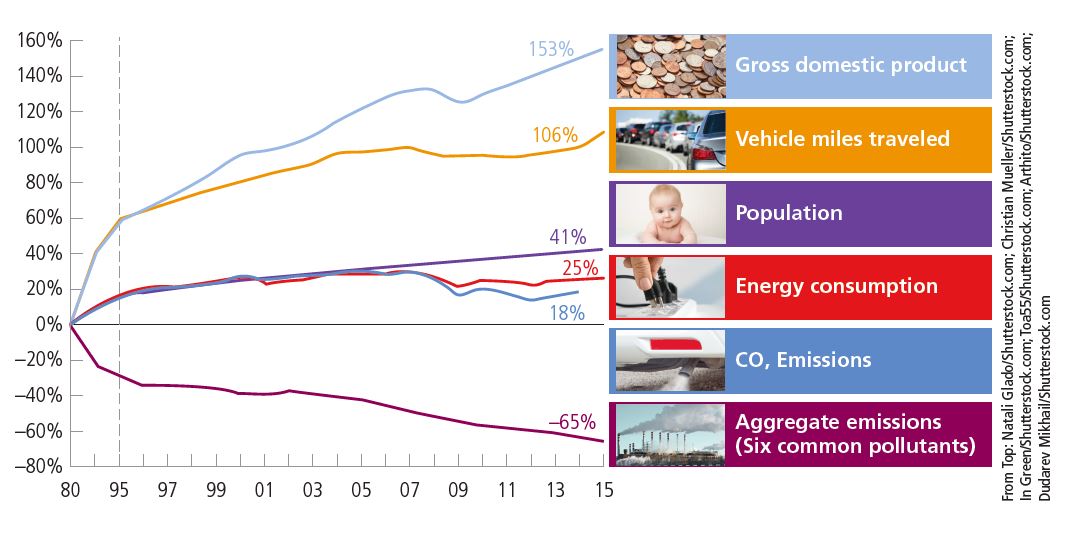 Levels of key air pollutants in the United States dropped sharply between 1980 and 2015, despite increases in other factors.
Using the Marketplace to Reduce Outdoor Air Pollution
Buy and sell air pollution allotments in the marketplace
1990 Clean Air Act authorized emissions trading or cap-and-trade program
Success depends on:
How low initial cap is set
How often it is lowered
Other Ways to Reduce Outdoor Air Pollution (1 of 4)
Technologies used on coal-burning power plants
Electrostatic precipitator
Wet scrubber
Motor vehicle pollution
Prevention and reduction
Ways to Reduce Outdoor Air Pollution (2 of 4)
[Speaker Notes: Figure 18.24 An electrostatic precipitator (left) and a wet scrubber (right) are used to reduce particulate and SO2 emissions from coal-burning power and industrial plants.]
Ways to Reduce Outdoor Air Pollution (3 of 4)
[Speaker Notes: Figure 18.23 Ways to prevent, reduce, or disperse emissions of sulfur oxides, nitrogen oxides, and particulate matter from stationary sources, especially coal-burning power plants and industrial facilities (Concept 18.6). Critical thinking: Which two of these solutions do you think are the best ones? Why?]
Case Study: Revisiting Air Pollution in Los Angeles
Lowest pollution levels since 1999 
Largest sources of pollutants
Ports of Los Angeles and Long Beach
Most ships burn diesel fuel
Pollution is trapped by mountain ranges; builds up during thermal inversions
Ways to Reduce Outdoor Air Pollution (4 of 4)
[Speaker Notes: Figure 18.25 Ways to prevent or reduce emissions from motor vehicles (Concept 18.6). Critical thinking: Which two of these solutions do you think are the best ones? Why?]
Reducing Indoor Air Pollution (1 of 3)
Greater threat to human health than outdoor pollution
What can be done? 
Prevention
Cleanup
Reducing Indoor Air Pollution (2 of 3)
[Speaker Notes: Figure 18.27 Ways to prevent or reduce indoor air pollution (Concept 18.6). Critical thinking: Which two of these solutions do you think are the best ones? Why?]
Reducing Indoor Air Pollution (3 of 3)
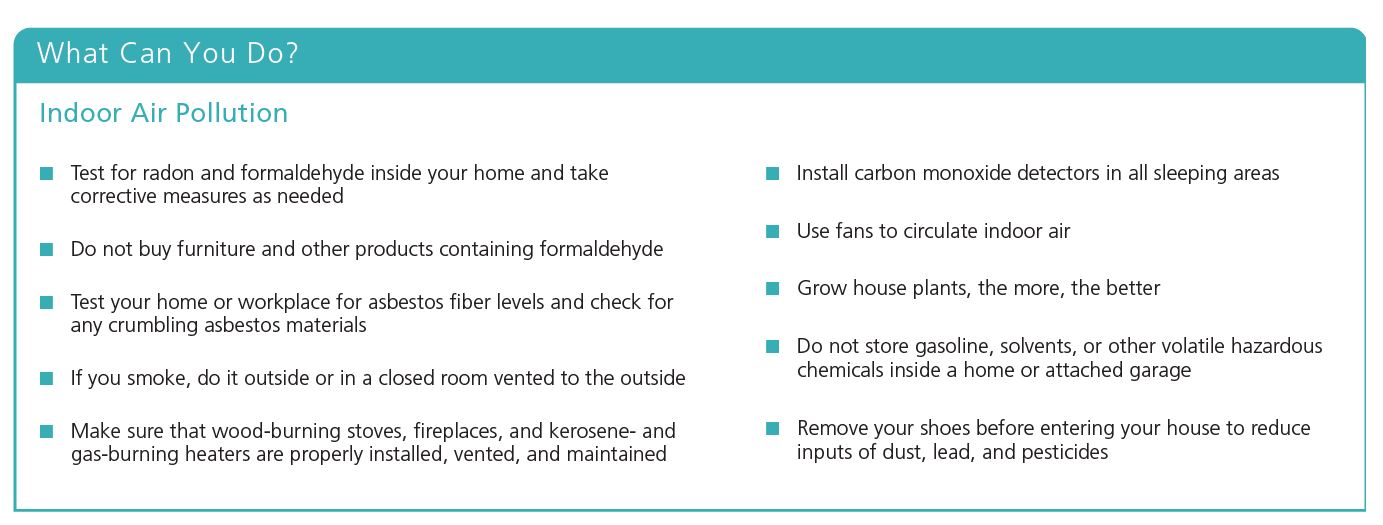 19.7 How Have We Depleted Ozone in the Stratosphere and What Can We Do About It?
Widespread use of certain chemicals 
Reduced ozone levels in the stratosphere
Allowed more harmful ultraviolet radiation to reach the earth’s surface
Actions necessary to reverse ozone depletion
Stop producing ozone-depleting chemicals 
Adhere to international treaties banning such chemicals
The Use of Certain Chemicals Threatens the Ozone Layer (1 of 2)
Ozone is thinning over Antarctica and the Arctic
Chlorofluorocarbons (CFCs) 
Persistent chemicals that attack ozone in the stratosphere
Tales 11 to 20 years to reach the stratosphere from ground level
CFC molecule attacks O3 and strips off a free oxygen
Combines with Cl- to form ClO
Each chlorine atom can break down hundreds of O3 molecules
The Use of Certain Chemicals Threatens the Ozone Layer (2 of 2)
[Speaker Notes: Figure 18.29 Natural capital degradation: The colorized satellite image shows ozone thinning over Antarctica during October of 2015 at its annual peak extent. Ozone depletion of 50% or more occurred in the center blue area.]
Why Should We Worry About Ozone Depletion?
Ozone protects the earth’s surface from damaging UV radiation
Human health concerns
UV radiation affects plankton, crucial for removing CO2 from the atmosphere
Reversing Stratospheric Ozone Depletion
Stop producing ozone-depleting chemicals immediately
Will take at least 60 years to recover to 1980 levels
Agreements with a prevention approach
Montreal Protocol
Cut emissions of CFCs
Copenhagen Amendment
Accelerated phase-out of CFCs
Effects of Ozone Depletion
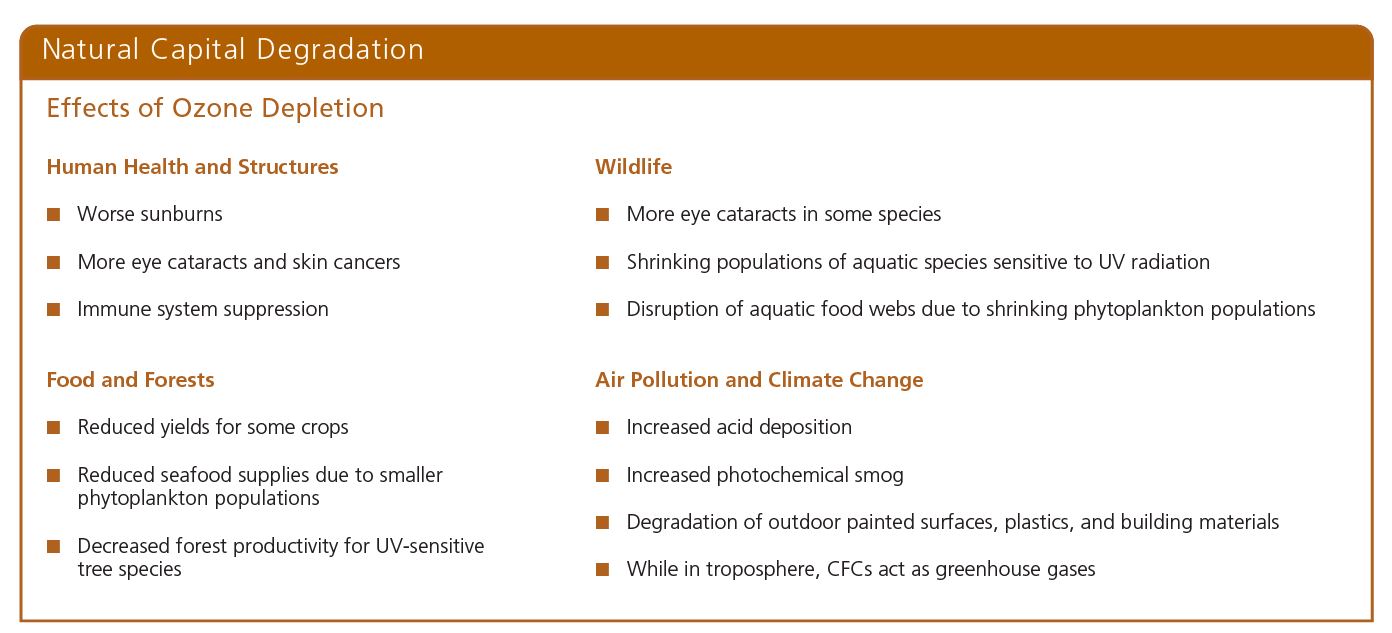